Modern Middle East
Reactions to Western Influences
the Arab World
Arab Nationalism
Arab unity
Pan-Arabism
UAR (Egypt and Syria 1958)
Leftist, anti-Western
support from USSR
Ba’ath parties (Syria and Iraq) = dictatorships
anti-Israel
Anti-imperialism
Decline
Arab monarchies resist
Saudi Arabia, Jordan, Gulf States
National rivalries and disputes 
Six-day War
Gamal Nasser
Egyptian president
overthrew monarchy
nationalized Suez Canal
Suez Crisis 1956
becomes Arab hero
built Aswan Dam
discredited after six-day war
Dies
Succeeded by Anwar Sadat
Assassinated for peace w/Israel
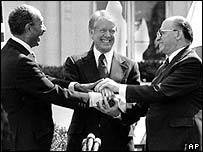 Islamic Fundamentalism
base laws on shari’ah
Muslim Brotherhood
1920s Egypt
Saudi Arabia
Wahhabism
Anti-western
“Secular and decadent”
Iranian Rev. of 1979
Anti-communist
Afghanistan
Mujahideen vs. USSR
Taliban
Osama Bin Laden
Ayatollah Khomeini
Arab Spring
The pro-democracy uprisings currently sweeping the Middle East and North Africa
Led to the toppling of many authoritarian regimes
Causes
Increased literacy rates
Calls for democracy
Technology
Poor economies
Iran
Ahmadinejad = Pres.
Ali Khameini 
= supreme Leader
Guardian Council = Protects Islam in iran
Allows candidates, vetoes laws, etc.
Green Revolution = 2009 Election results are disputed
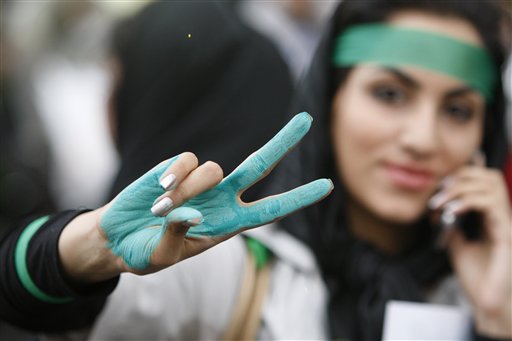 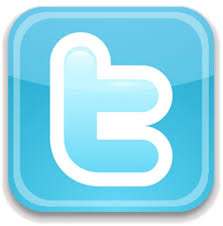 Characteristics of the Revolutions
technology
Self-immolation
Egypt
Hosni Mubarak
Muslim brotherhood
Video on Repression within new 
regime
Libya
Gadaffi
Civil war
Lockerbie Bombing (Pan Am 103)
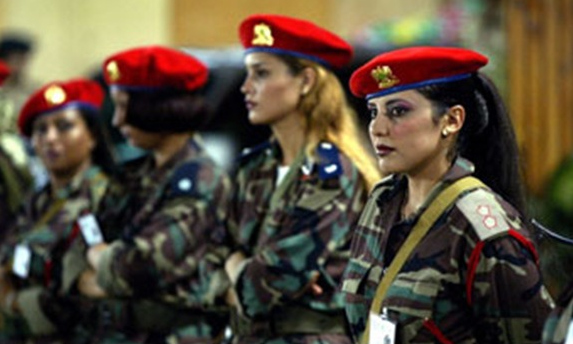 Syria
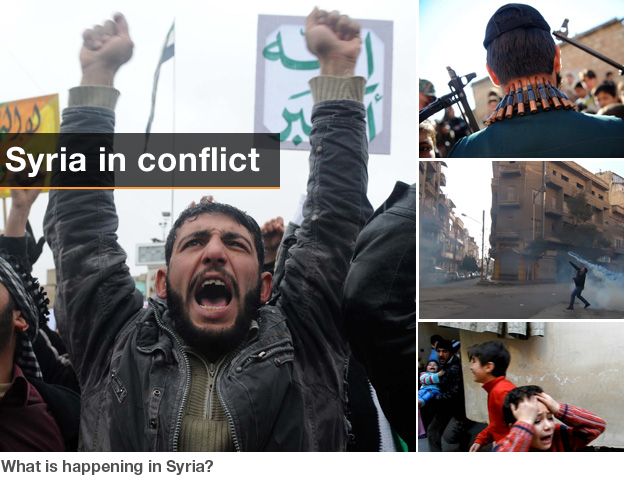 What is currently happening…
Civil unrest
Calls for democracy
Authoritarian regime
International involvement?
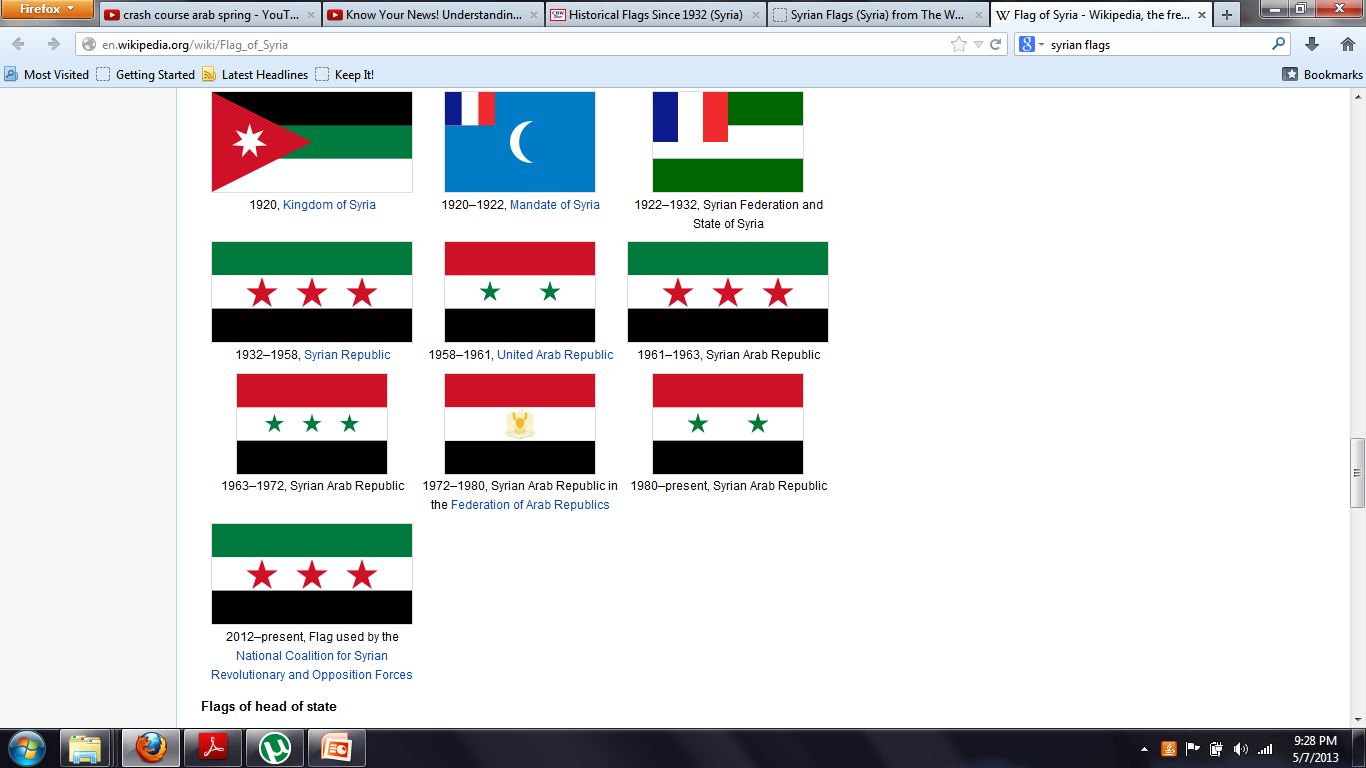